UBND THÀNH PHỐ CẨM PHẢ
TRƯỜNG THCS NAM HẢI
NHIỆT LIỆT CHÀO MỪNG CÁC THẦY, CÔ
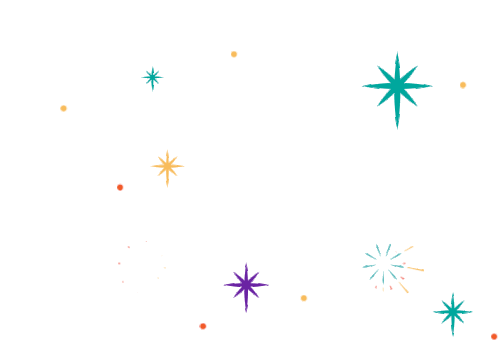 VỀ DỰ GIỜ THĂM LỚP 8A2
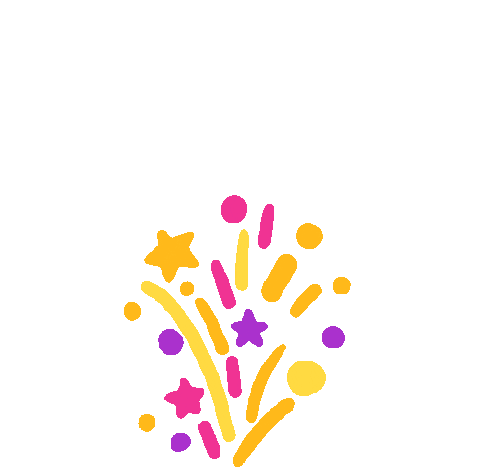 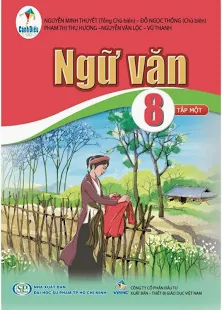 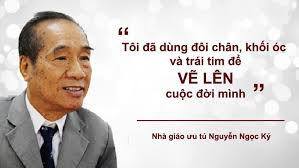 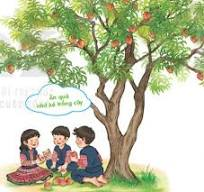 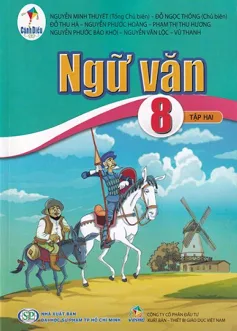 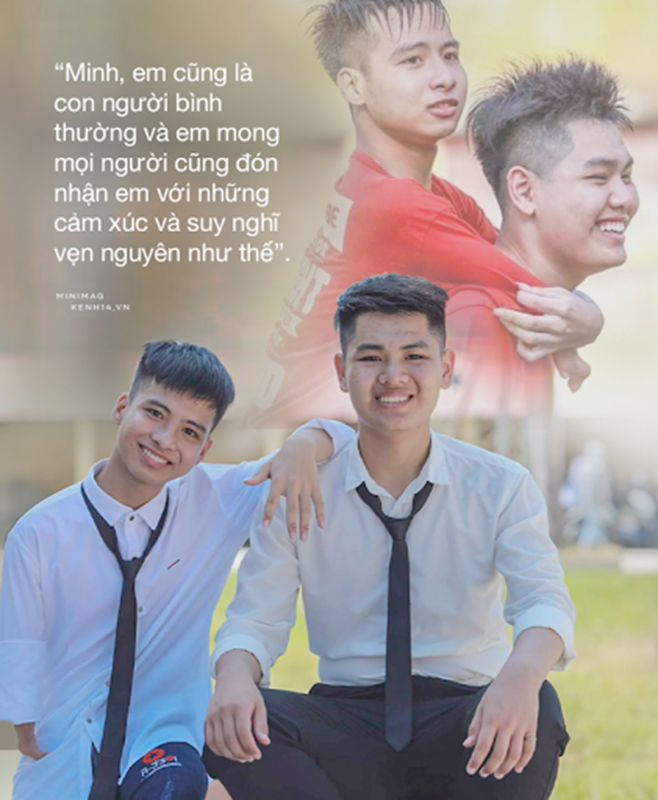 )
)
)
)
)
)
KHỞI ĐỘNG
)
)
)
)
)
)
)
)
)
)
)
)
Luật chơi 
+ Cá nhân
+ Nhiệm vụ: Theo dõi các hình ảnh sau và cho biết mỗi hình ảnh gợi lên phẩm chất, truyền thống, lối sống cao đẹp nào?
THỬ TÀI ĐOÁN Ý
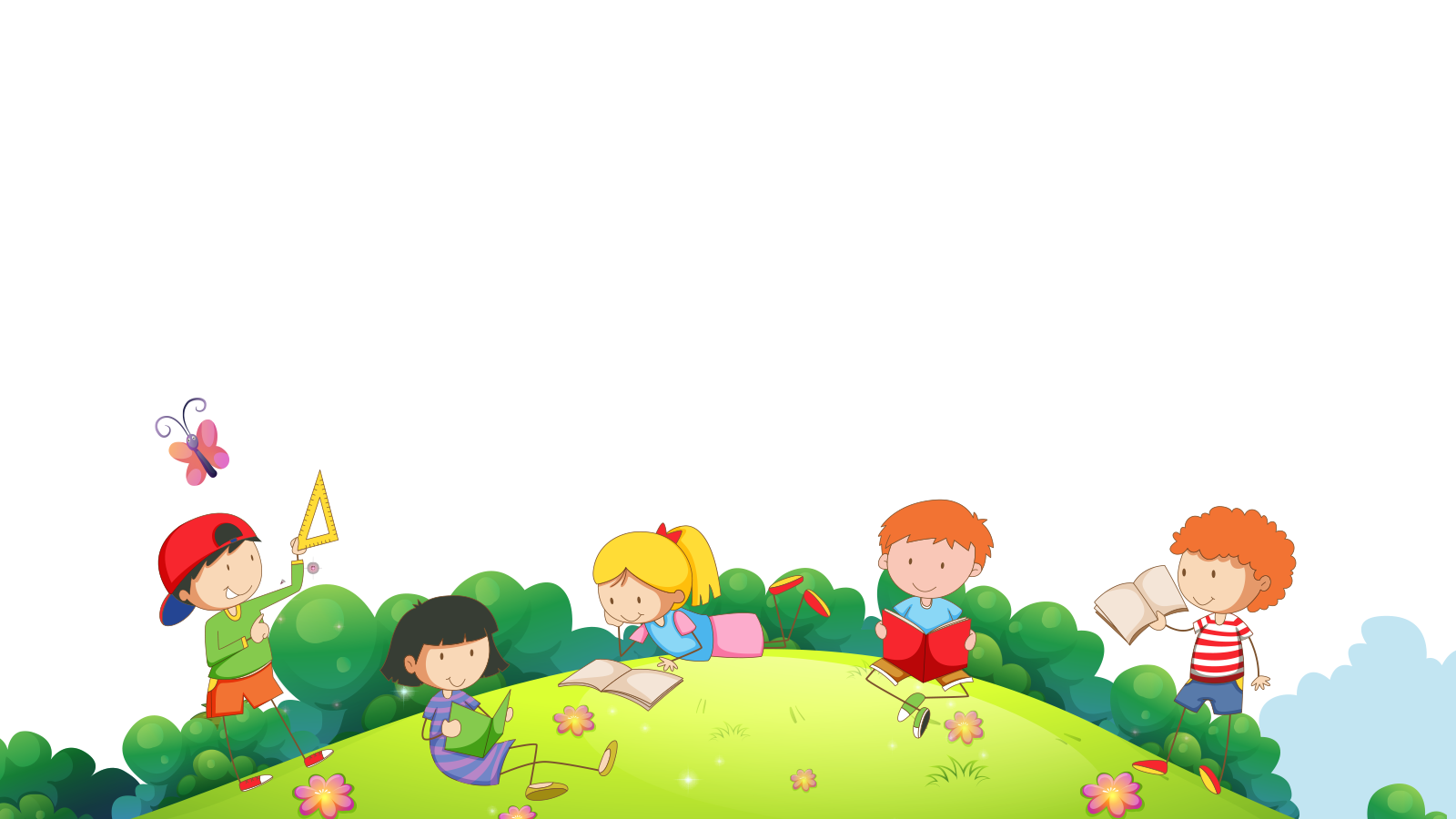 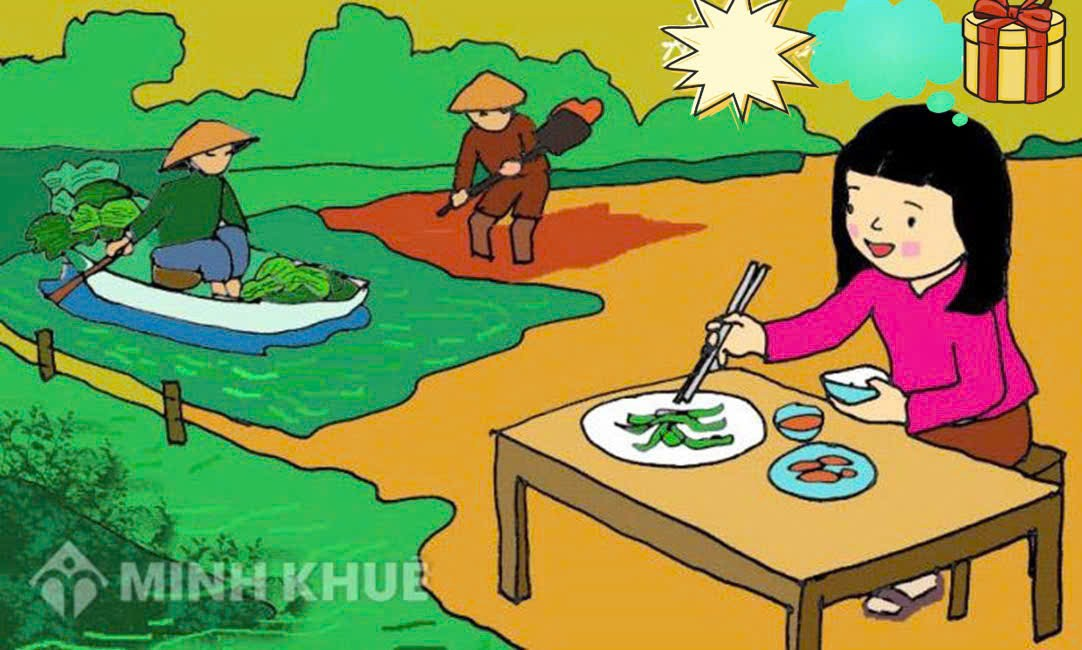 Ăn quả nhớ kẻ trồng cây/Lòng biết ơn
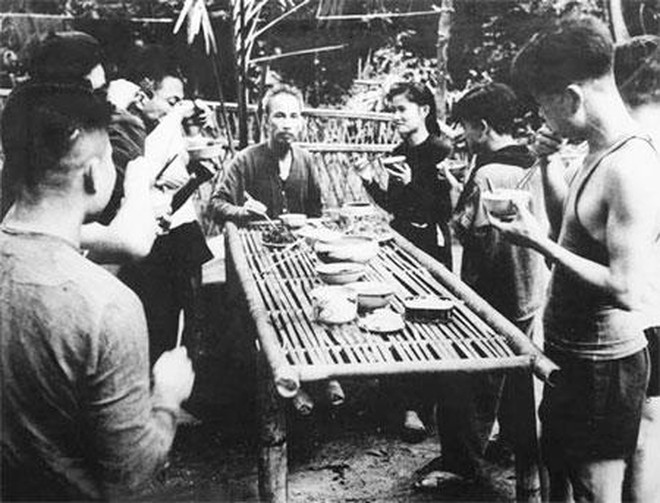 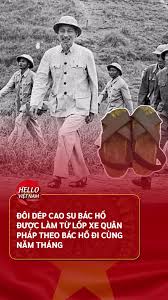 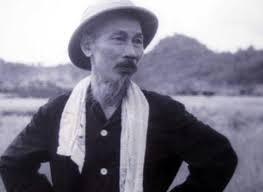 Đức tính giản dị của Bác Hồ
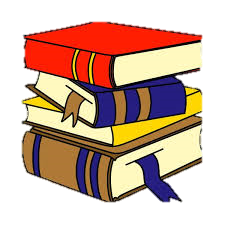 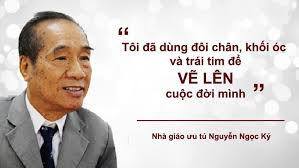 Kiên trì, ý chí nghị lực
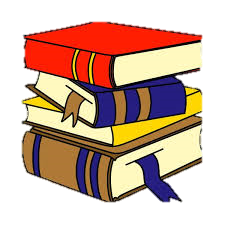 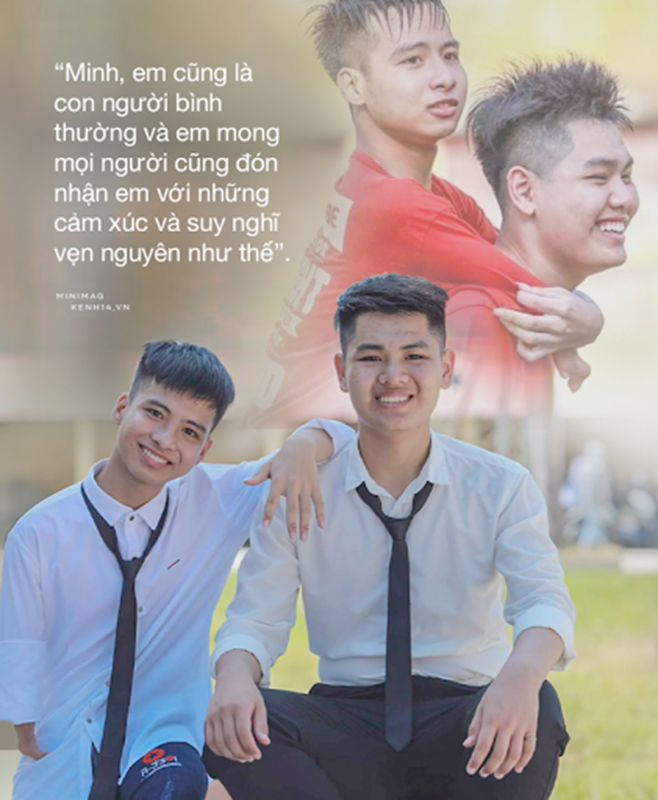 Yêu thương con người/ Sự đồng cảm và sẻ chia
BÀI 8: TRUYỆN LỊCH SỬ VÀ TIỂU THUYẾT
Tiết 108 -110: Viết
Nghị luận về một tư tưởng, đạo lí
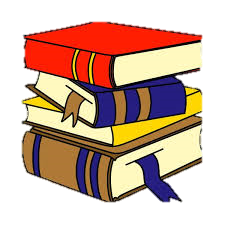 CÁC DẠNG BÀI NGHỊ LUẬN VỀ 1 VẤN ĐỀ XÃ HỘI
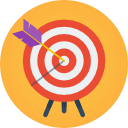 BÀI 8
BÀI 4
BÀI 5
Nghị luận về 1 hiện tượng xã hội trong đời sống
Nghị luận về 1 vấn đề xã hội đặt ra trong tác phẩm văn học
Nghị luận về 1 tư tưởng đạo lí
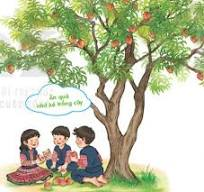 Tiết 1. Tìm hiểu định hướng và thực hành viết theo các bước
Tiết 2. Rèn luyện kĩ năng viết: Quan hệ giữa vấn đề, ý kiến, lí lẽ và bằng chứng
Nghị luận về một 
tư tưởng, đạo lí
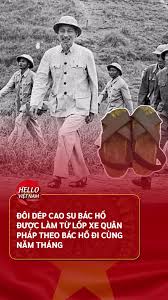 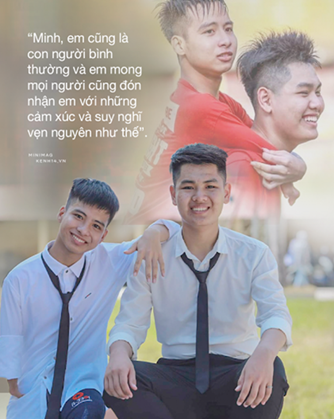 Tiết 3. Rèn kỹ năng viết mở bài, thân bài, kết bài
NHIỆM VỤ HỌC TẬP

+ Cá nhân: 
- Đọc, khái quát lại nội dung định hướng
- Đọc phần chuẩn bị và thực hành xác định y/c của đề.
- Tìm hiểu về bối cảnh lịch sử và cuộc đời Trần Bình Trọng (TBT)
- Viết: Suy nghĩ về câu nói của TBT – PHT số 3
- Đánh giá sản phẩm viết 
+ Cặp đôi: - Thực hành tìm ý – PHT số 1
+ Nhóm: - Thực hành lập dàn ý – PHT2
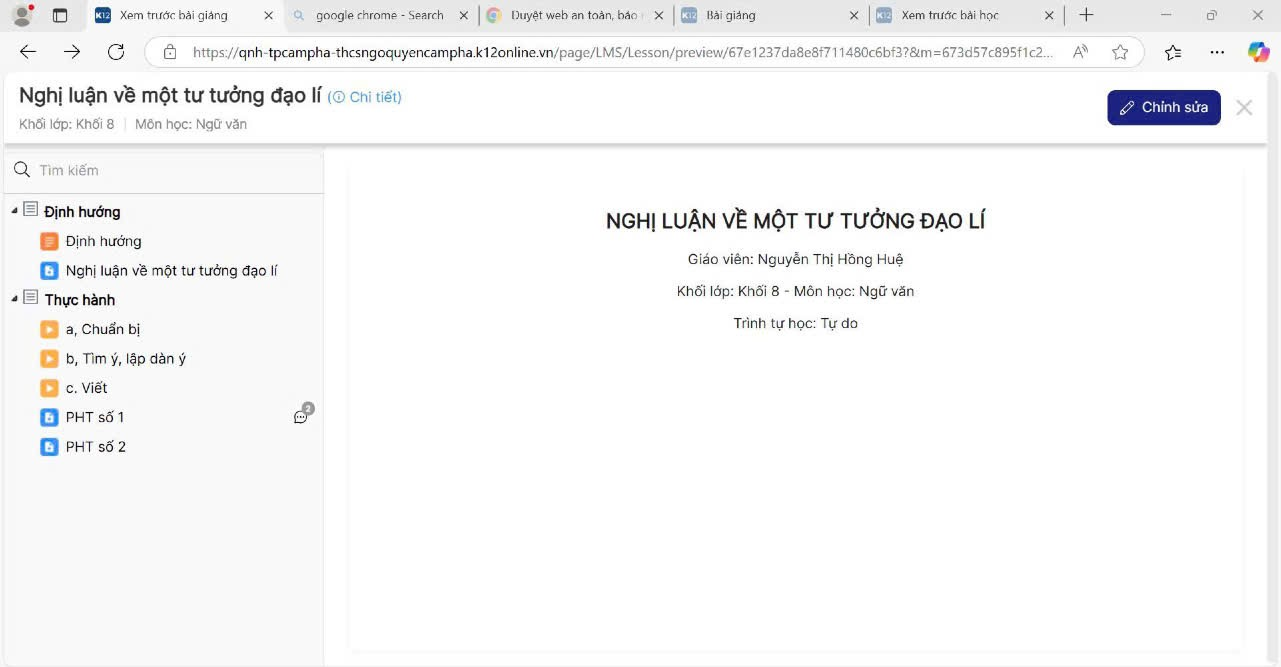 [Speaker Notes: Để chuẩn bị cho bài học, cô đã gửi video bài giảng và các nhiệm vụ các em cần thực hiện trên K12. NGUYỄN NGÂN]
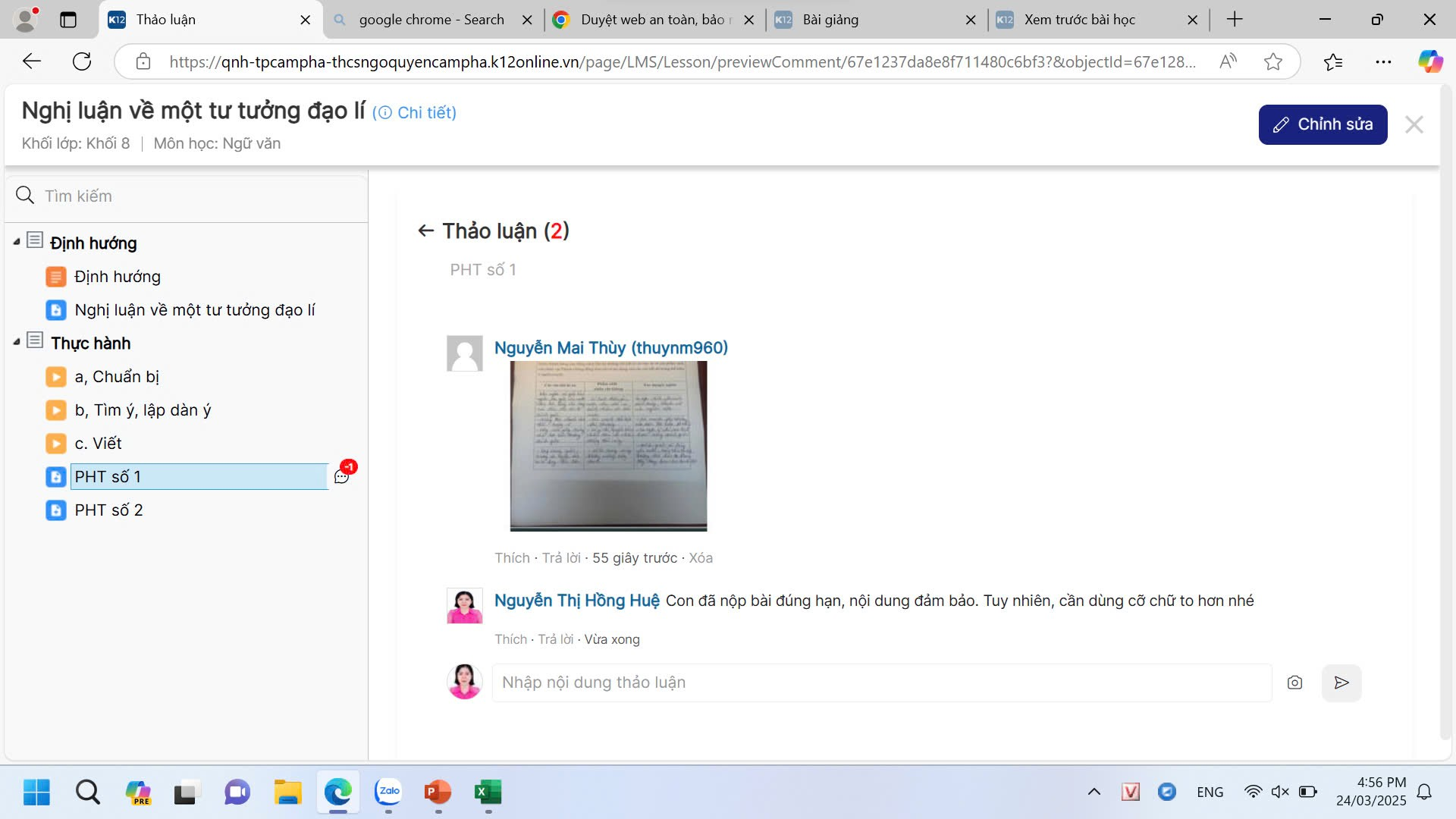 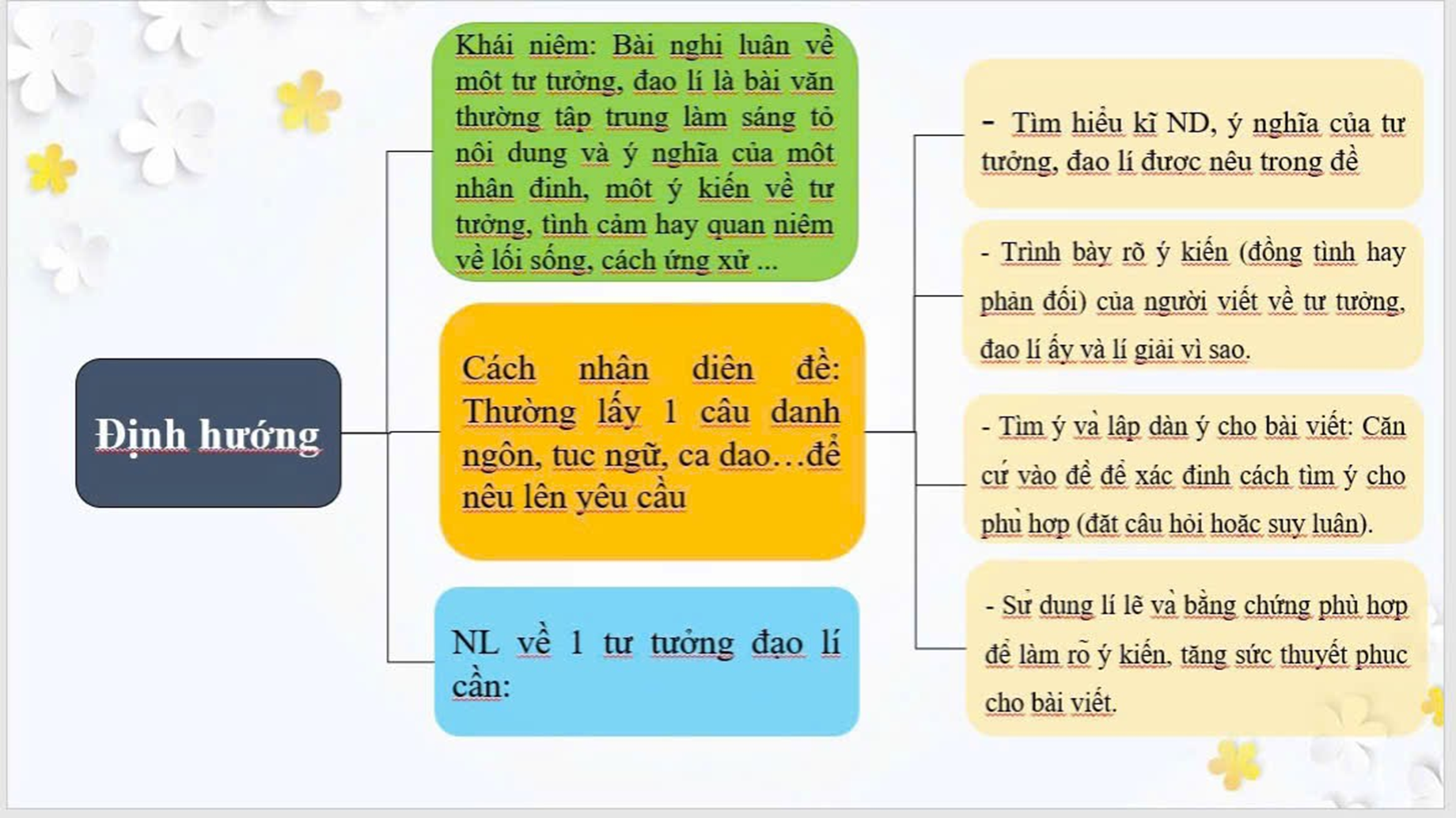 Khái niệm
- Bài nghị luận về một tư tưởng, đạo lí là bài văn thường tập trung làm sáng tỏ nội dung và ý nghĩa của một nhận định, một ý kiến về tư tưởng, tình cảm hay quan niệm về lối sống, cách ứng xử ...
Nhận diện đề
Thường lấy một câu danh ngôn, tục ngữ, ca dao ... nào đó để nêu lên yêu cầu.
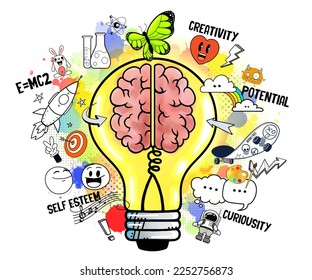 - Tìm hiểu kĩ ND, ý nghĩa của tư tưởng, đạo lí được nêu trong đề.
NL về 1 tư tưởng đạo lí cần:
- Trình bày rõ ý kiến (đồng tình hay phản đối) của người viết về tư tưởng, đạo lí ấy và lí giải vì sao.
ĐỊNH HƯỚNG
- Tìm ý và lập dàn ý cho bài viết: Căn cứ vào đề để xác định cách tìm ý cho phù hợp (đặt câu hỏi hoặc suy luận).
- Sử dụng lí lẽ và bằng chứng phù hợp để làm rõ ý kiến, tăng sức thuyết phục cho bài viết.
Bài nghị luận về một tư tường, đạo lí 
thường tập trung làm sáng tỏ nội dung và ý nghĩa của:
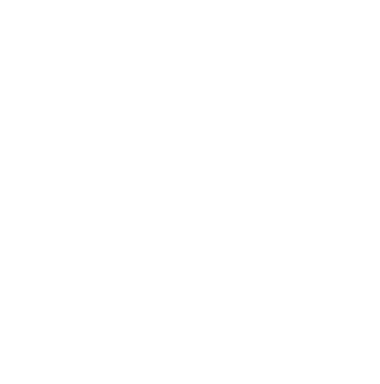 Về cách ứng xử của con người trong cuộc sống
Quan niệm về tâm hồn, 
lối sống
Về các 
mối quan hệ
Một nhận định
Một ý kiến
Dũng cảm, 
Tự trọng, 
yêu thương 
con người
Lí tưởng sống, 
mục đích sống...
Sự lạc quan, 
sự thờ ơ, 
vô cảm,...
Lịch sự, 
tế nhị...
Gia đình, 
quê hương, đất nước...
[Speaker Notes: 2. Thực hành
2.1. Thực hành viết theo các bước]
Đề bài:  Suy nghĩ về câu nói của danh tướng Trần Bình Trọng: “Ta thà làm ma nước Nam chứ không thèm làm vương đất Bắc”
[Speaker Notes: a. Chuẩn bị

Các bước để viết 1 bài văn? Trong phần chuẩn bị, em cần xác định những yếu tố nào của đề bài ? Hãy xác định yêu cầu của đề bài trên? Còn bạn nào băn khoăn gì nữa không? Xác định yếu tố người đọc giúp các em điều chỉnh cách viết sao cho phù hợp, từ ngôn từ, giọng điệu đến cách sắp xếp ý tưởng. 
Phần chuẩn bị các em đã được thực hiện rất nhuần nhuyễn qua các tiết học, cô có lời khen cho cả lớp.]
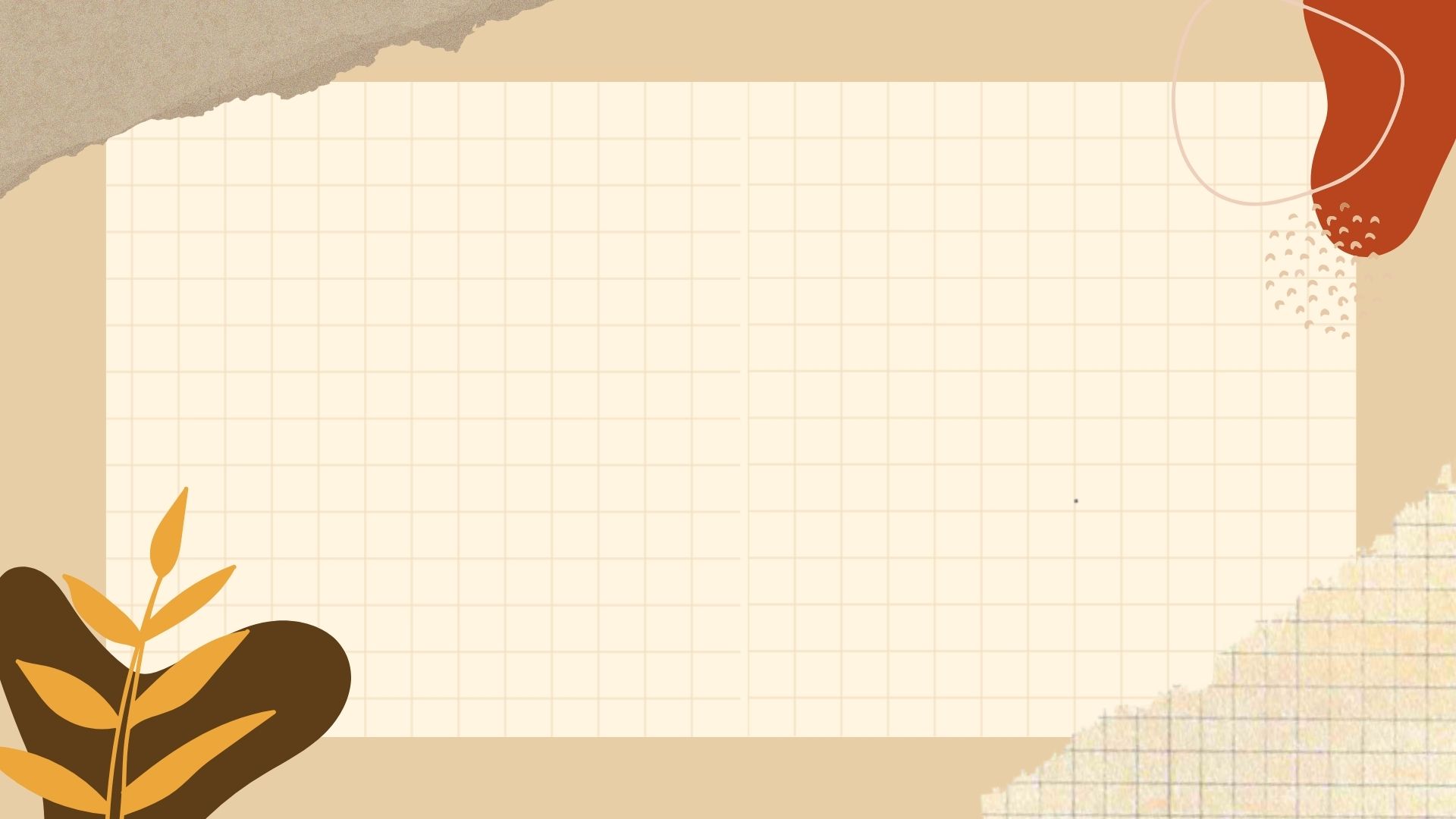 Kiểm tra, chỉnh sửa
4
Viết
....
3
2
Tìm ý và lập dàn ý
Chuẩn bị
1
[Speaker Notes: Trong phần cbi, e cần xác định những yếu tố nào của đề bài?]
Đề bài:  “Suy nghĩ về câu nói của danh tướng Trần Bình Trọng: Ta thà làm ma nước Nam chứ không thèm làm vương đất Bắc”

- Kiểu bài: Nghị luận về 1 tư tưởng đạo lí
- Vấn đề nghị luận: 1 câu nói nổi tiếng
- Trọng tâm cần làm rõ: Lòng yêu nước, tinh thần bất khuất, không chịu sống nô lệ.
- Phạm vi bằng chứng cần huy động: bằng chứng thực tế; kiến thức lịch sử, địa lí và thơ văn liên quan 
- Người đọc
Xác định yêu cầu của bài
+ Kiểu bài
+ Vấn đề nghị luận
+ Trọng tâm cần làm rõ
+ Phạm vi bằng chứng
+ Người đọc
[Speaker Notes: Em đã xác định yêu cầu của bài qua những yếu tố nào? Hãy xác định yêu cầu của đề bài trên? Còn bạn nào băn khoăn gì nữa không? Xác định yếu tố người đọc giúp các em điều chỉnh cách viết sao cho phù hợp, từ ngôn từ, giọng điệu đến cách sắp xếp ý tưởng.]
[Speaker Notes: Chuẩn bị em cần làm những gì? Em đã xác định yêu cầu của bài qua những yếu tố nào? Hãy xác định yêu cầu của đề bài trên? Còn bạn nào băn khoăn gì nữa không? Xác định yếu tố người đọc giúp các em điều chỉnh cách viết sao cho phù hợp, từ ngôn từ, giọng điệu đến cách sắp xếp ý tưởng. 
Phần chuẩn bị các em đã được thực hiện rất nhuần nhuyễn qua các tiết học, cô có lời khen cho cả lớp.
b. TÌM Ý VÀ LẬP DÀN Ý]
BÁO CÁO BÀI TẬP DỰ ÁN
  - Nhiệm vụ: Hoàn thành PHT số 1
		    - Hình thức: Cặp đôi
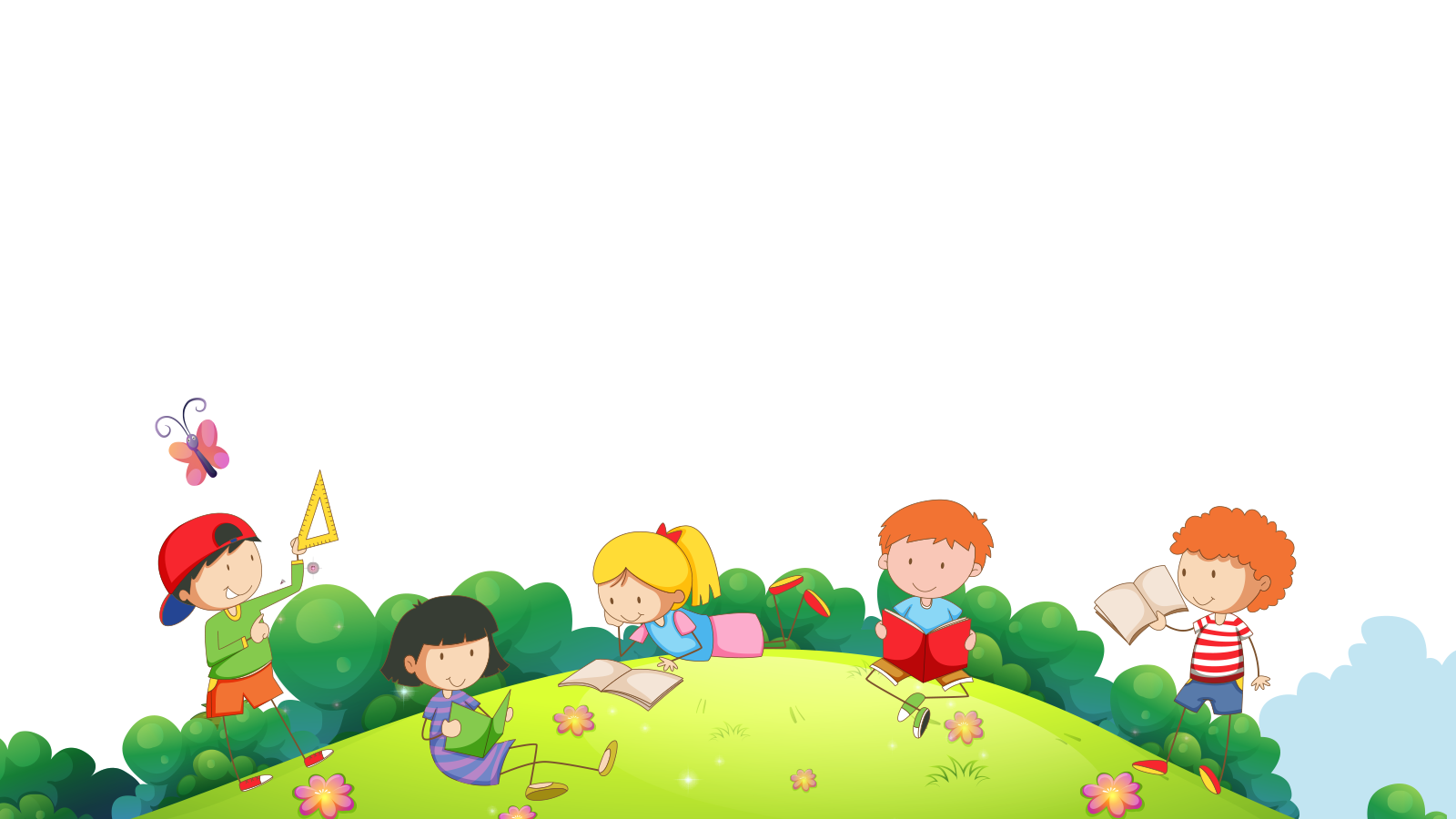 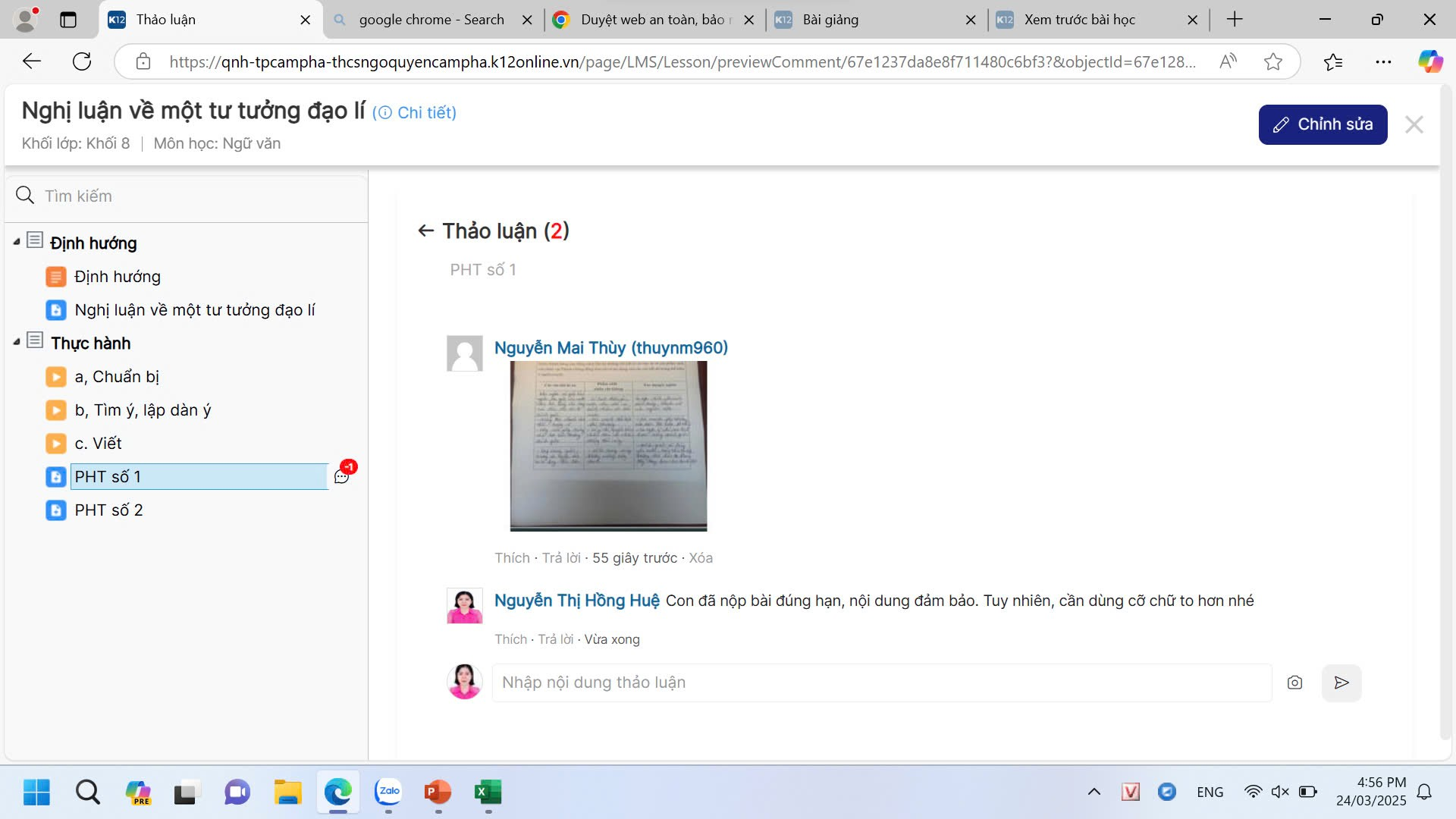 [Speaker Notes: GIA MINH, VŨ NGÂN]
Cảm ơn thầy cô và các bạn 
đã chú ý lắng nghe
[Speaker Notes: Thực chất của vc lập dàn ý là gì? Sáp xếp các LĐ vào bố cục của bài viết theo trình tự logic, hợp lí. Việc lập dàn ý cô đã giao trên K12 và các e làm tương đối tốt. Các e tham khảo dàn ý dưới đây để hoàn thiện nv htap của m]
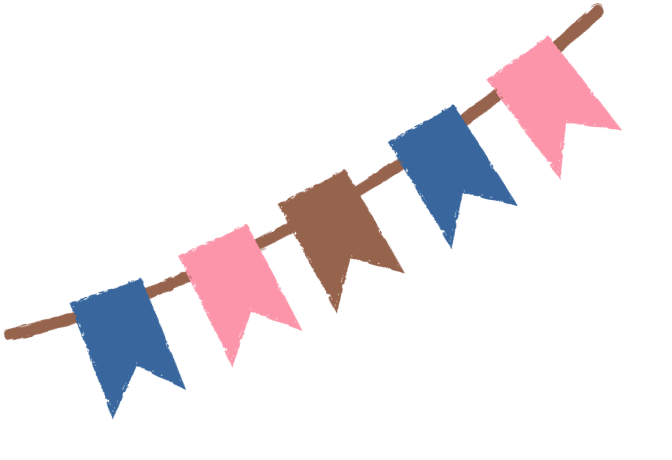 [Speaker Notes: c. VIẾT
D. KIỂM TRA VÀ CHỈNH SỬA]
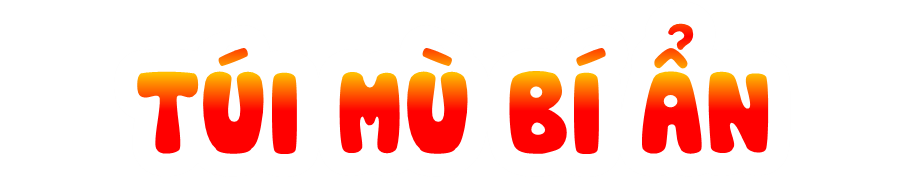 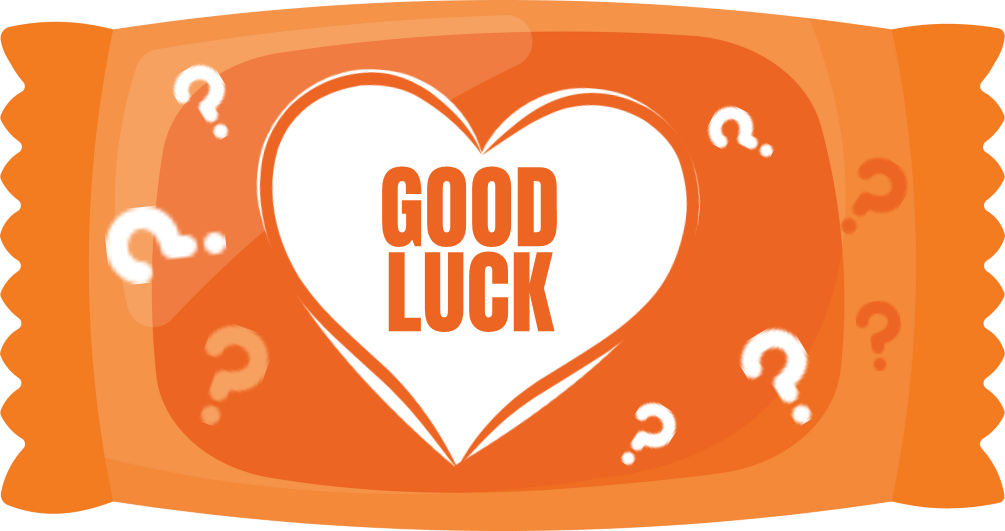 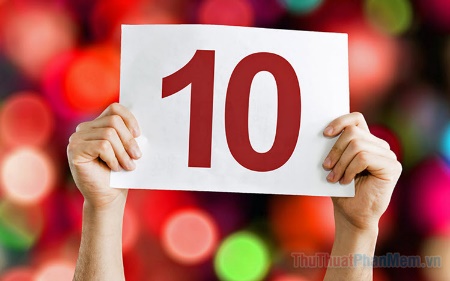 1
2
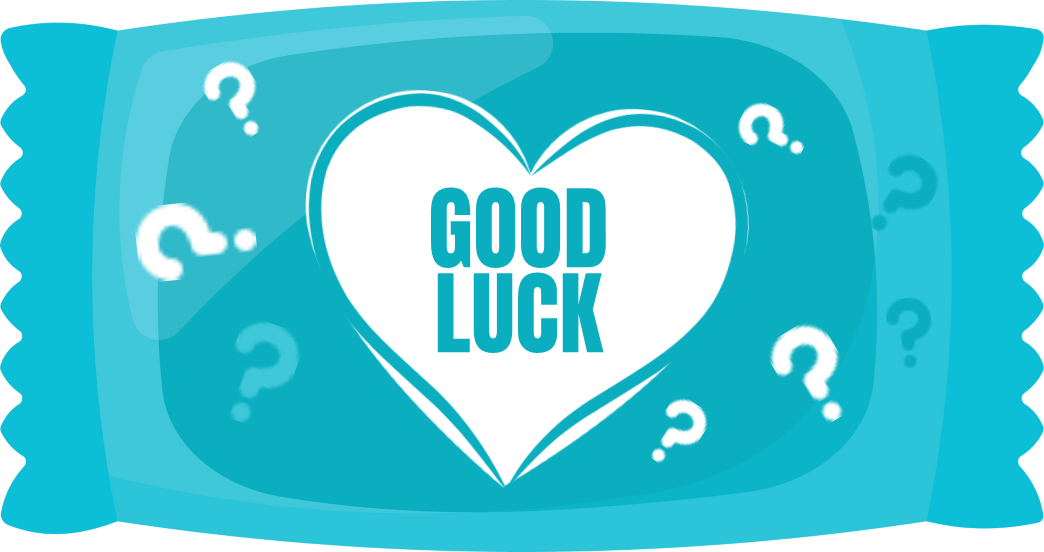 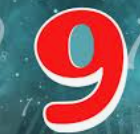 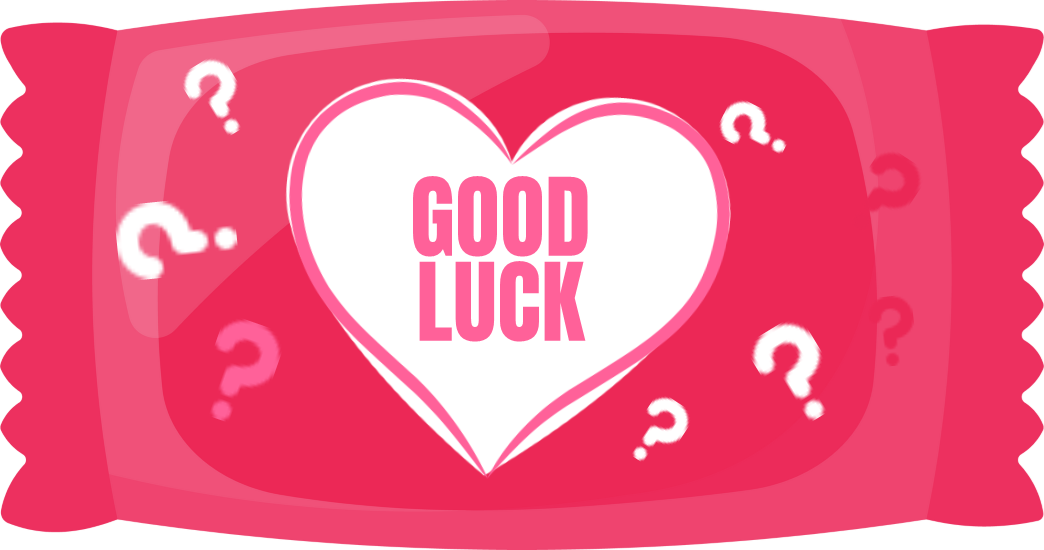 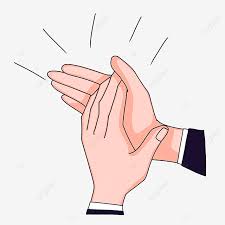 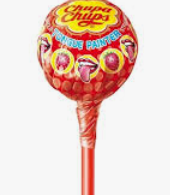 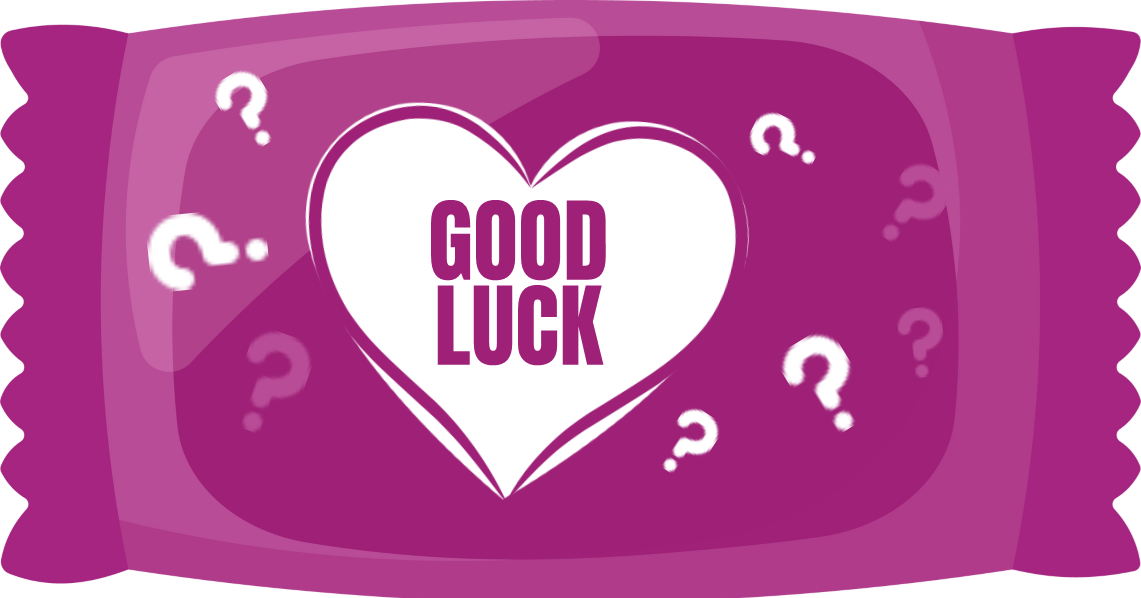 3
4
[Speaker Notes: GIA MINH, NGUYỄN NGÂN]
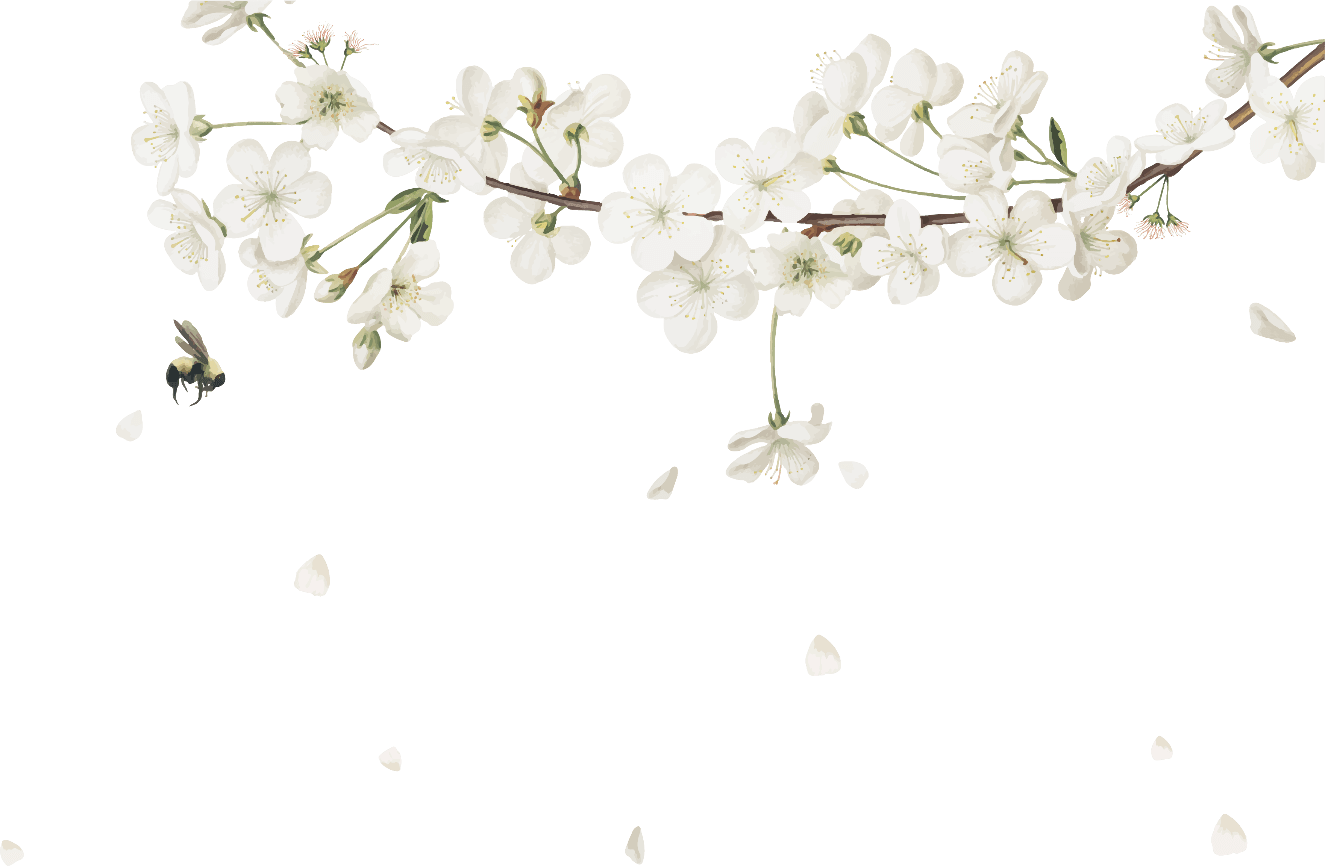 https://youtu.be/jnmZ6LlAido?si=IMS0qg7mxC-B0nxp
[Speaker Notes: Cần cù, đoàn kết, tương than tương ái…vẻ đẹp tâm hồn con ng VN ….1 vòng VN]
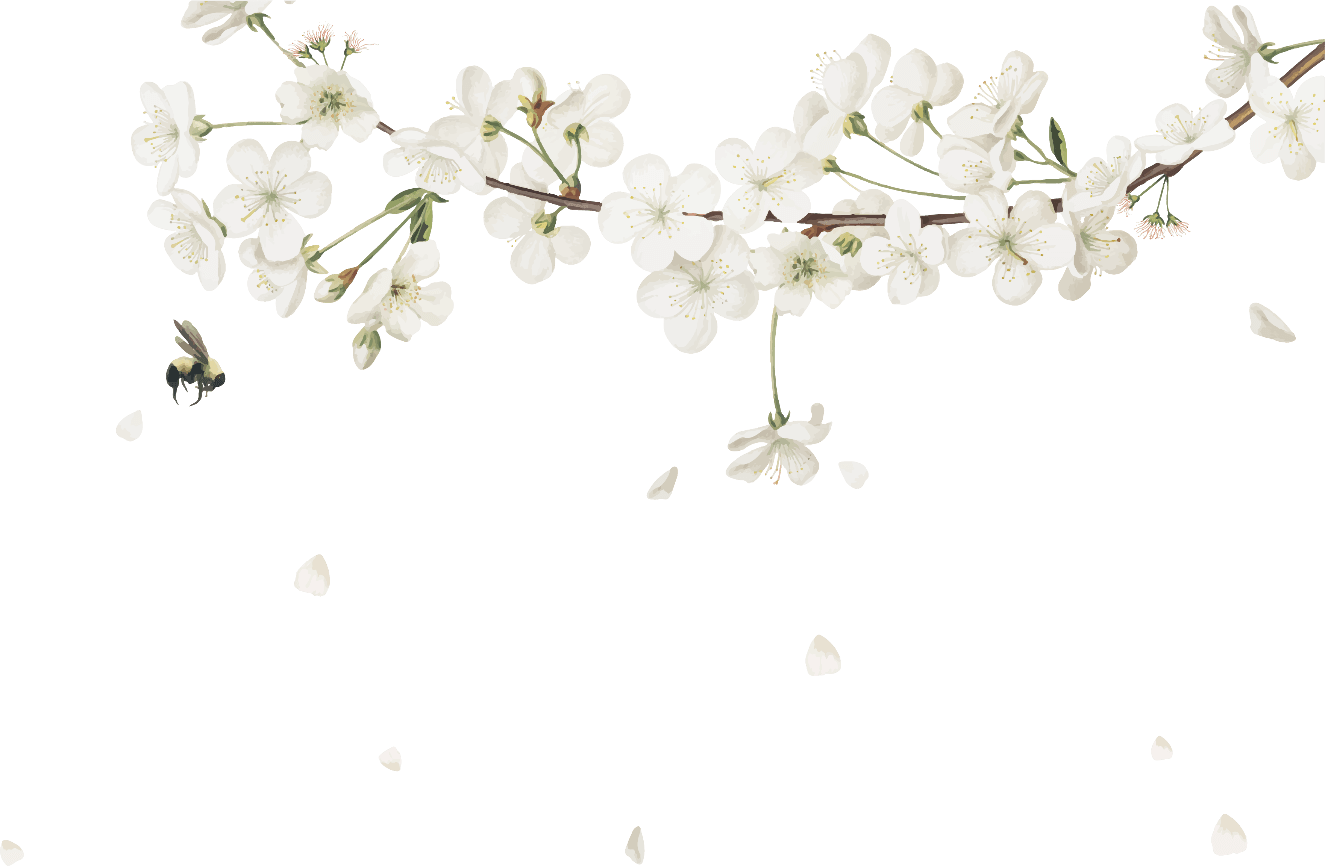 HƯỚNG DẪN HỌC BÀI
- Ôn lại kiến thức bài học.- Hoàn thành bài văn theo bố cục 3 phần và viết câu chuyển đoạn từ phần 1 (giải thích câu nói) sang phần 2 (chứng minh tính đúng đắn của câu nói)
Cảm ¬n c¸c thÇy c« cïng c¸c em häc sinh!
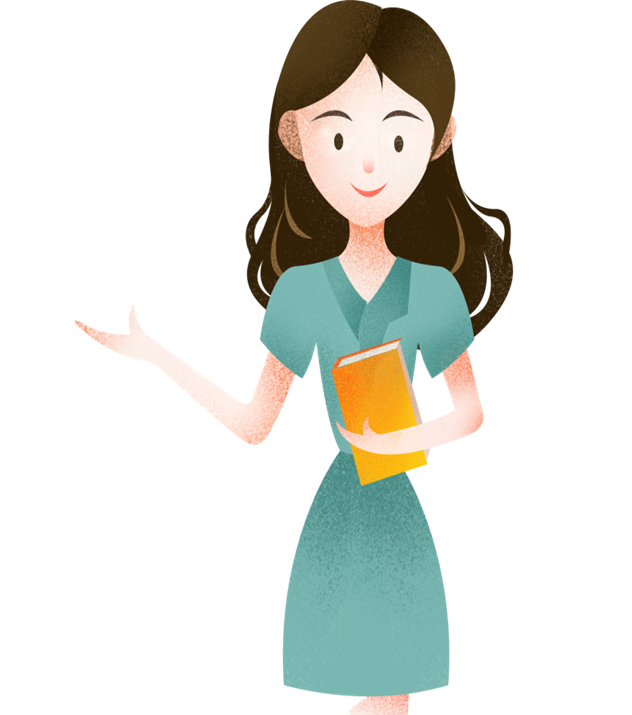 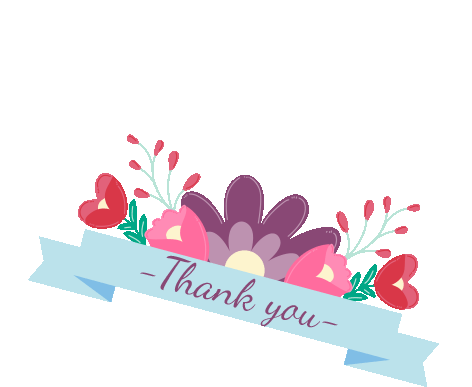